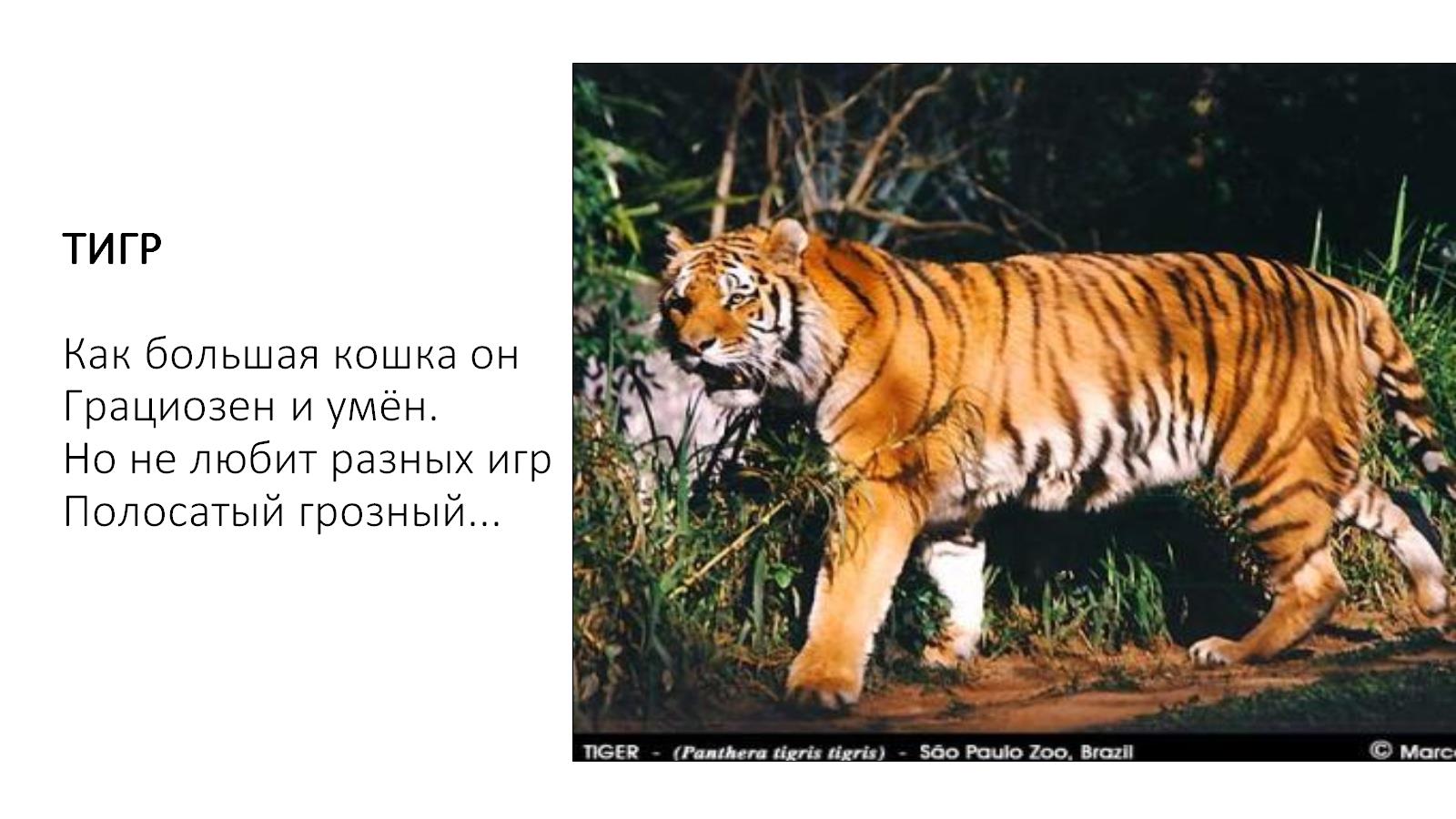 ТИГРКак большая кошка он Грациозен и умён. Но не любит разных игр Полосатый грозный...
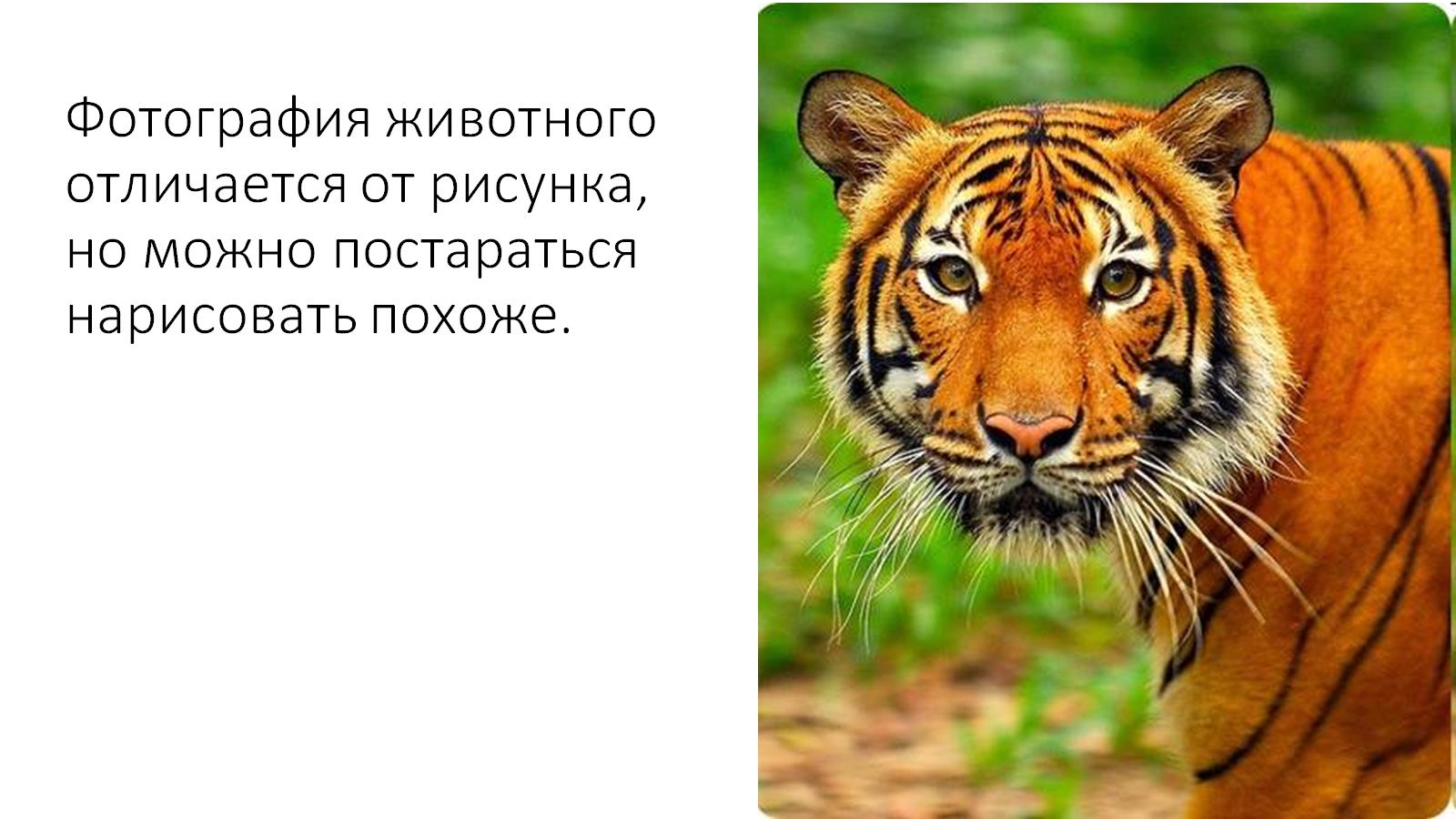 Фотография животного отличается от рисунка, но можно постараться нарисовать похоже.
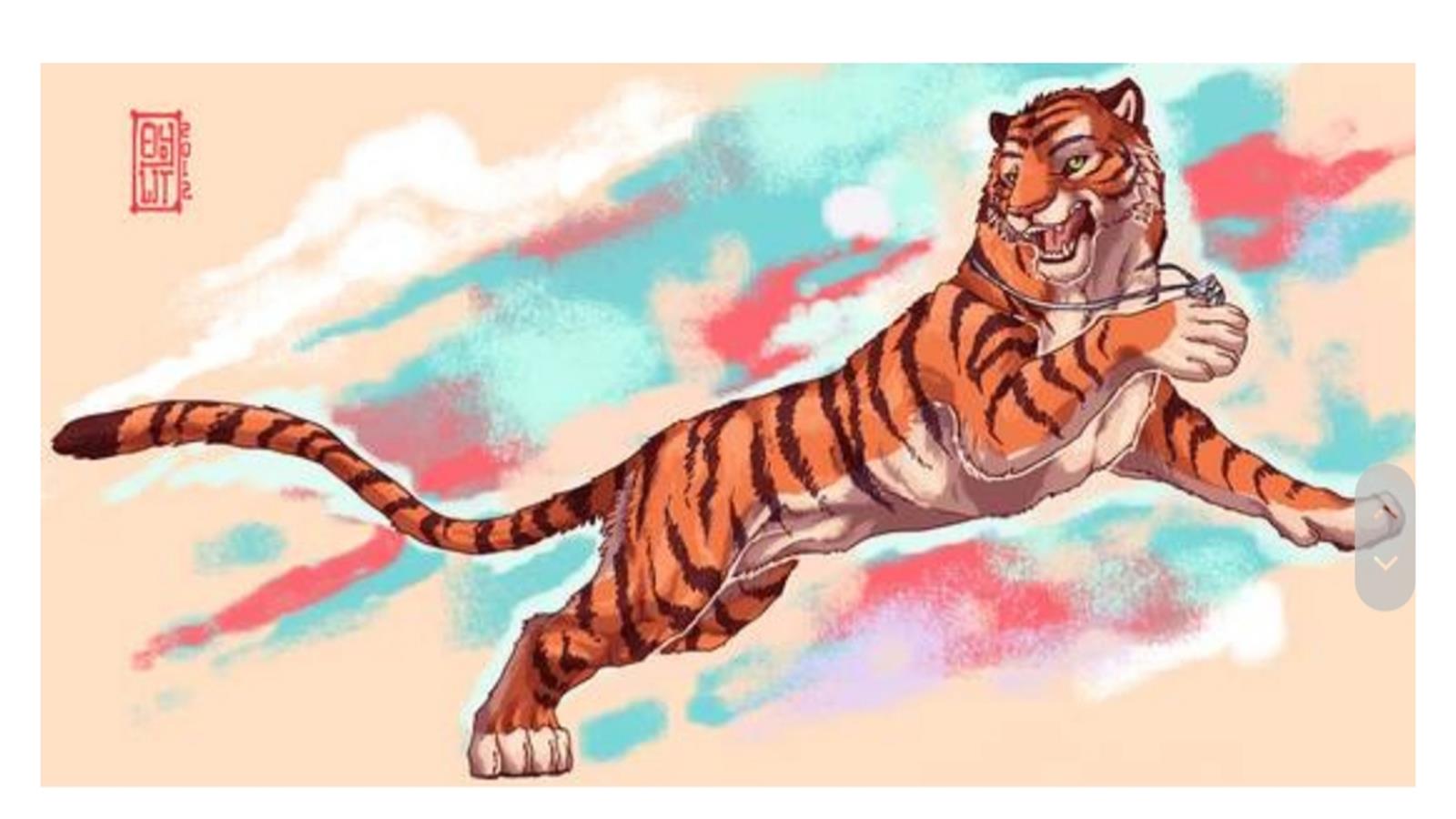 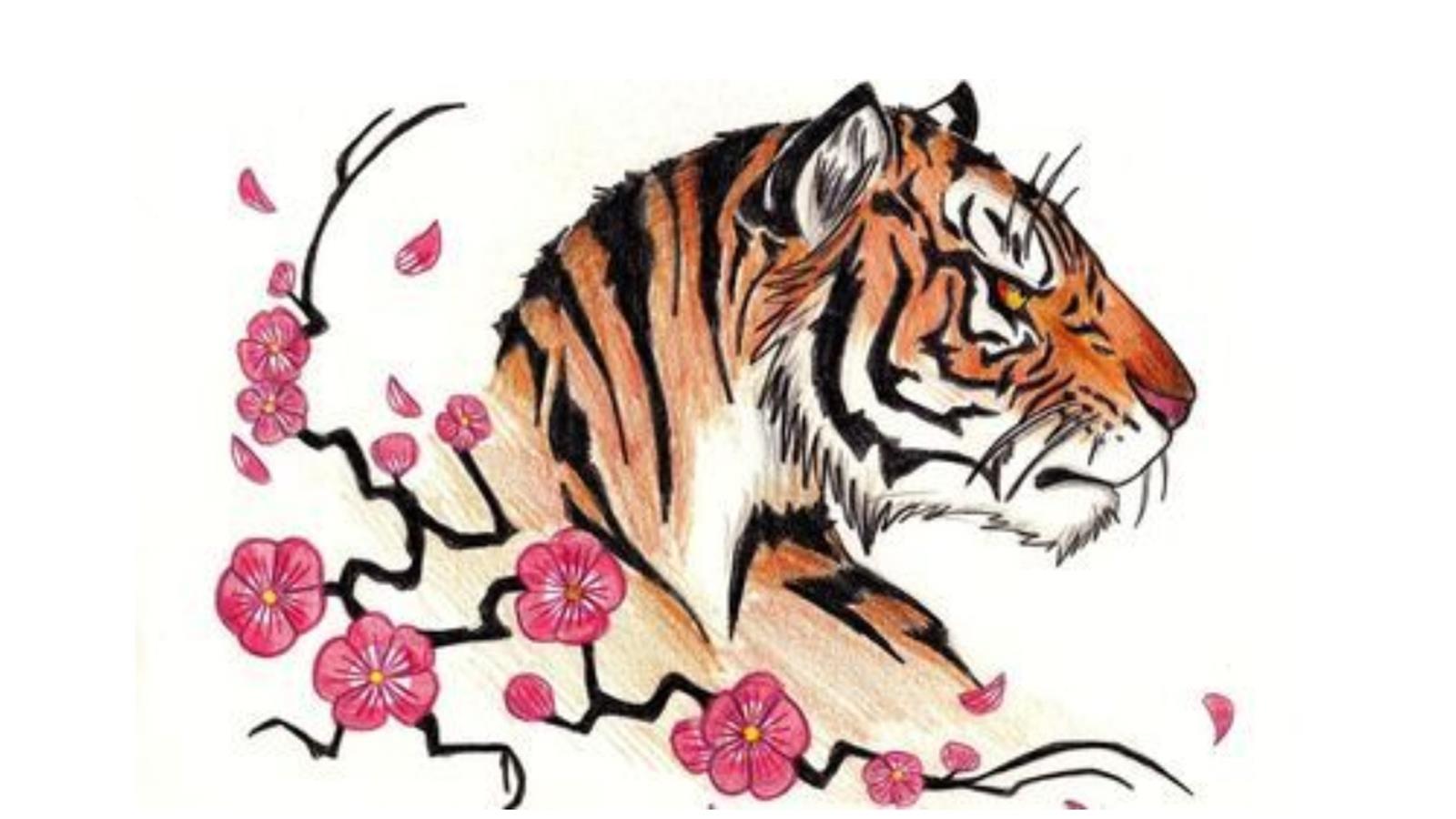 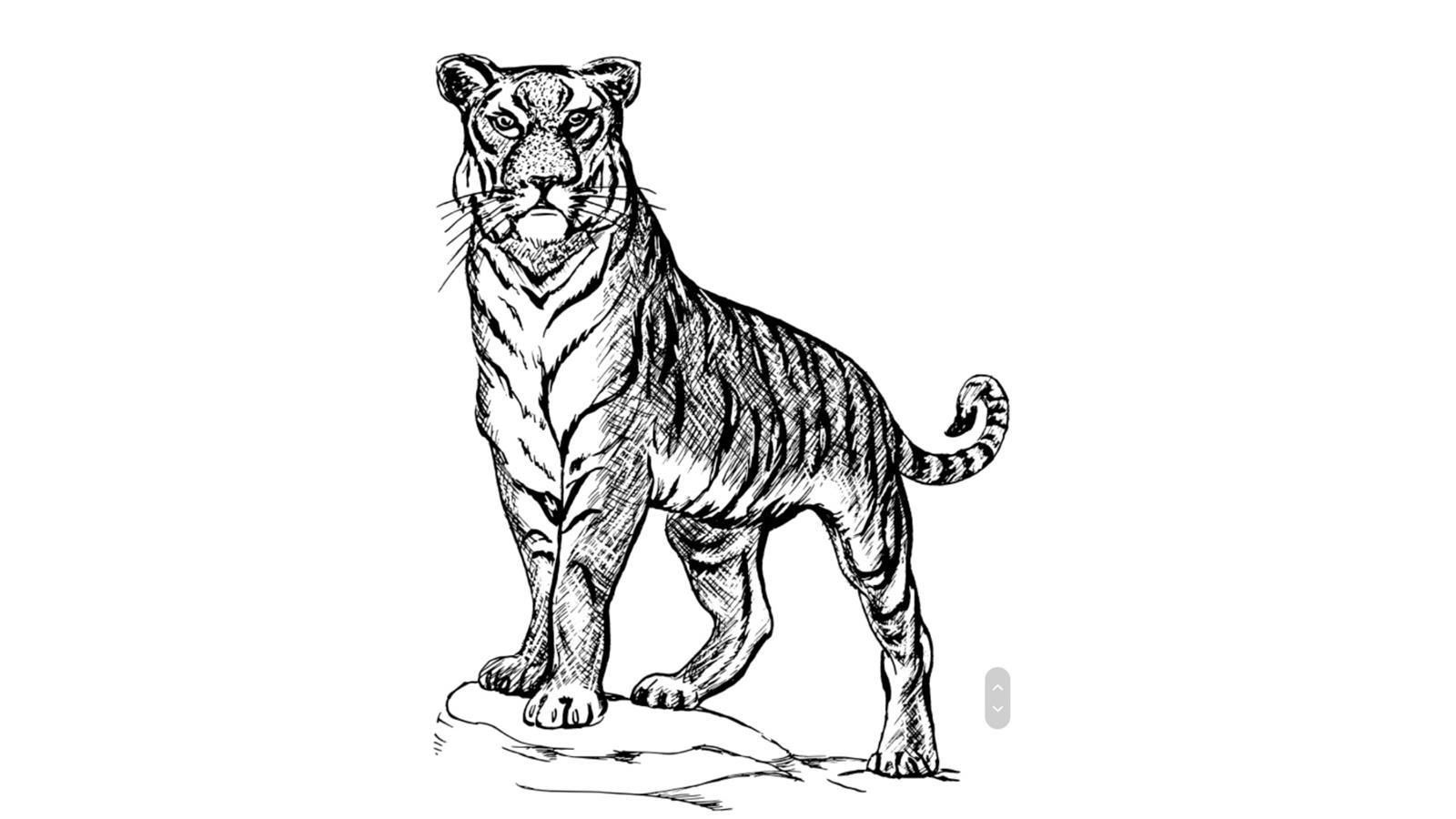 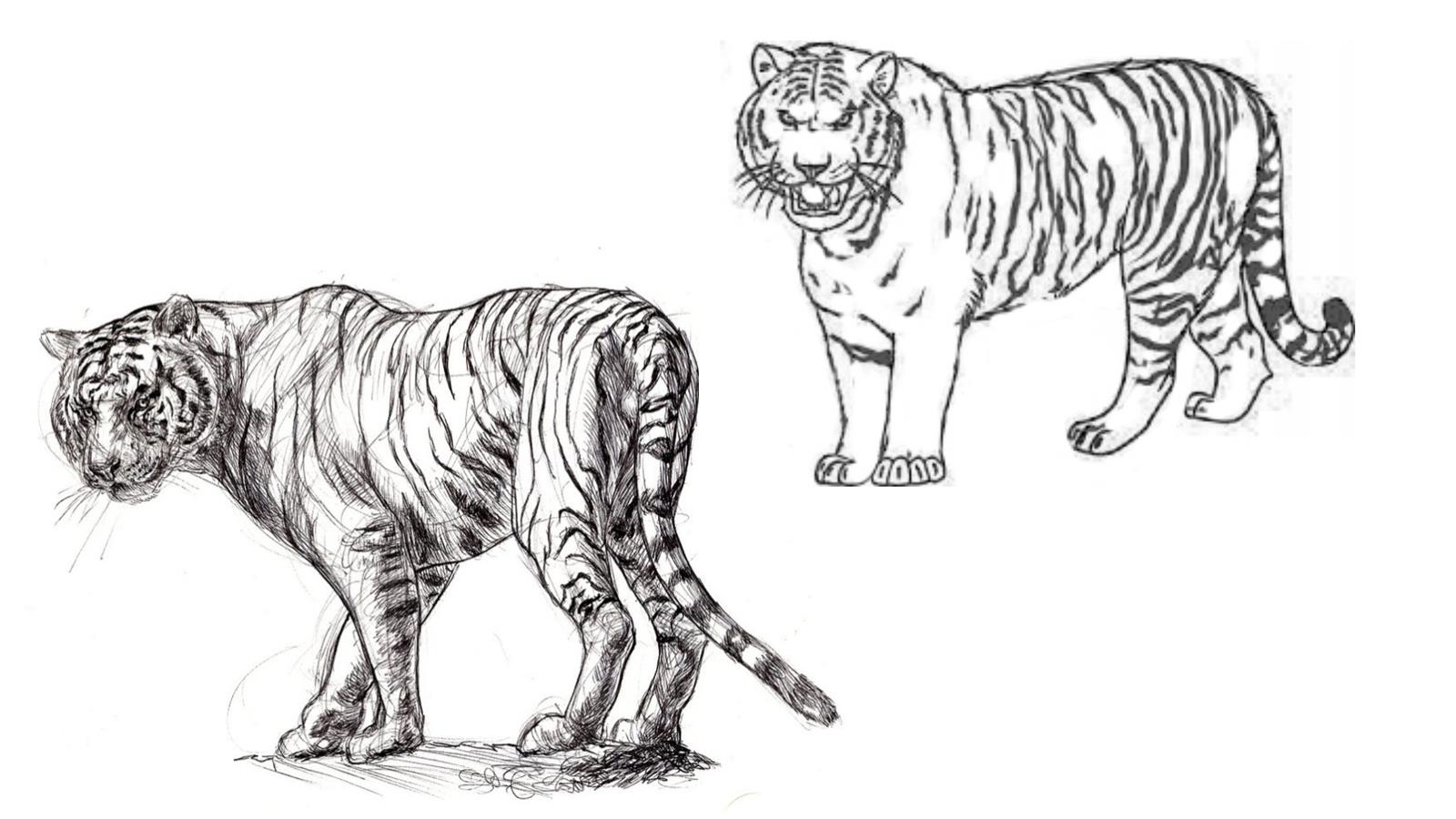 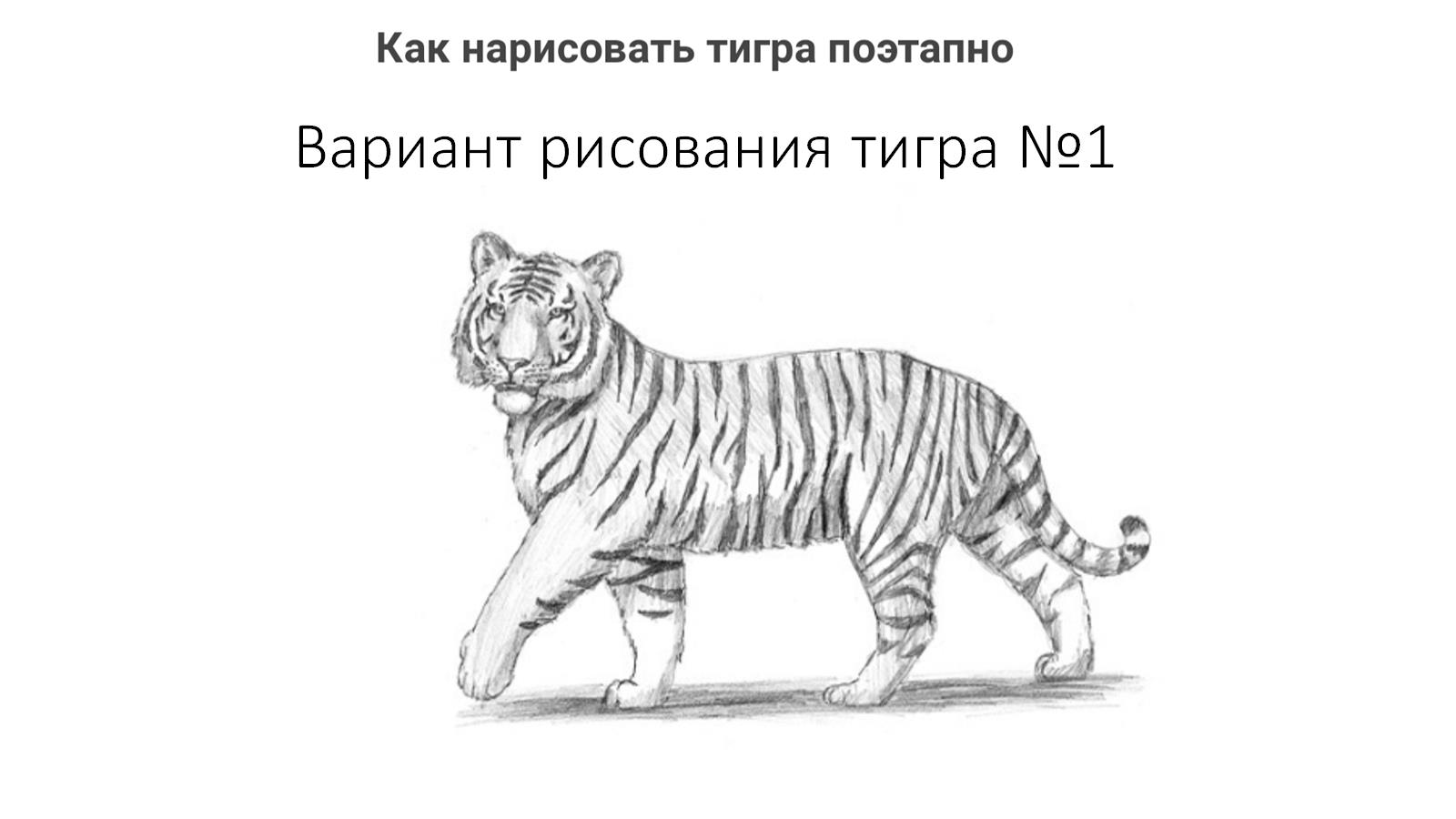 Вариант рисования тигра №1
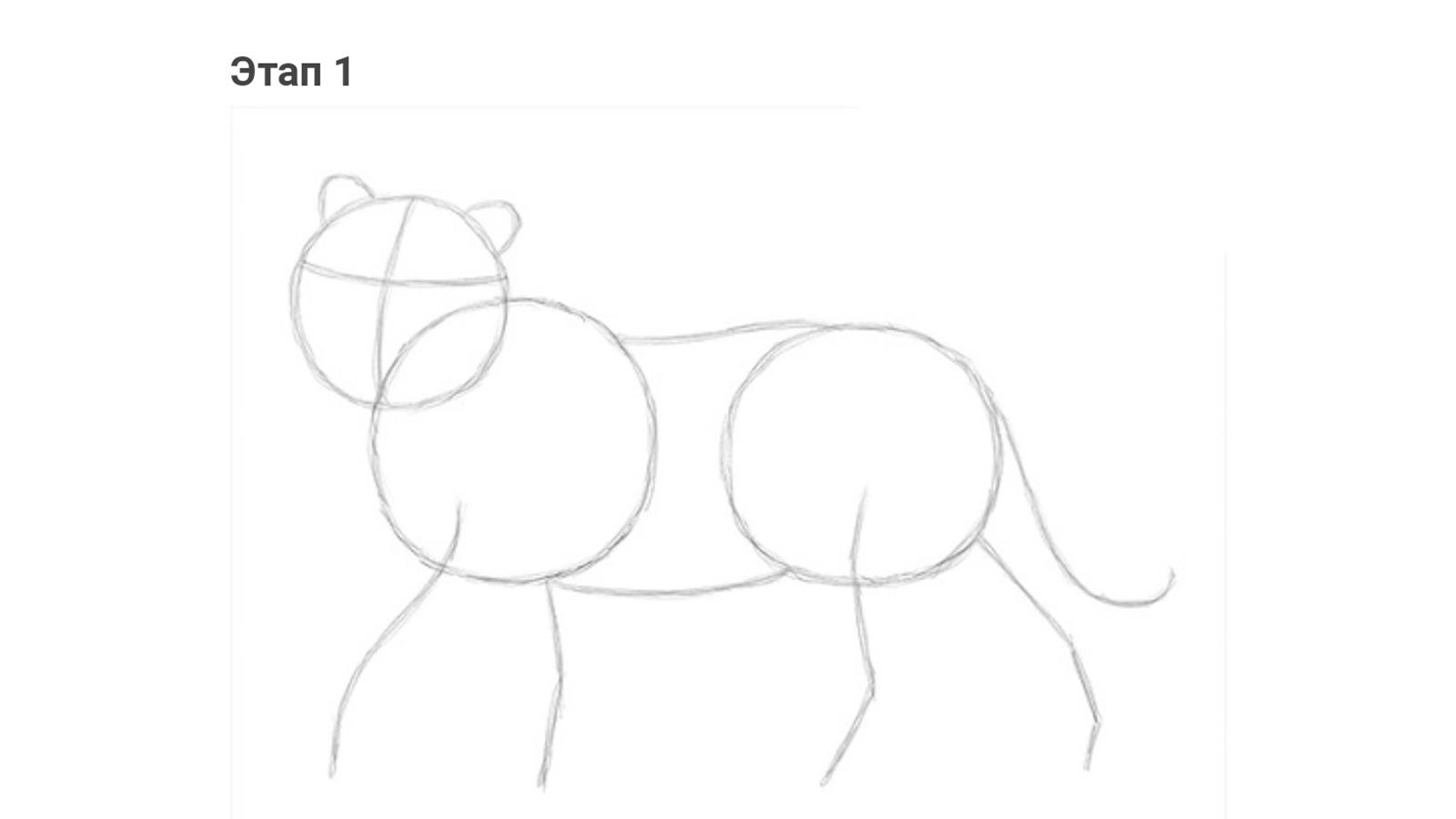 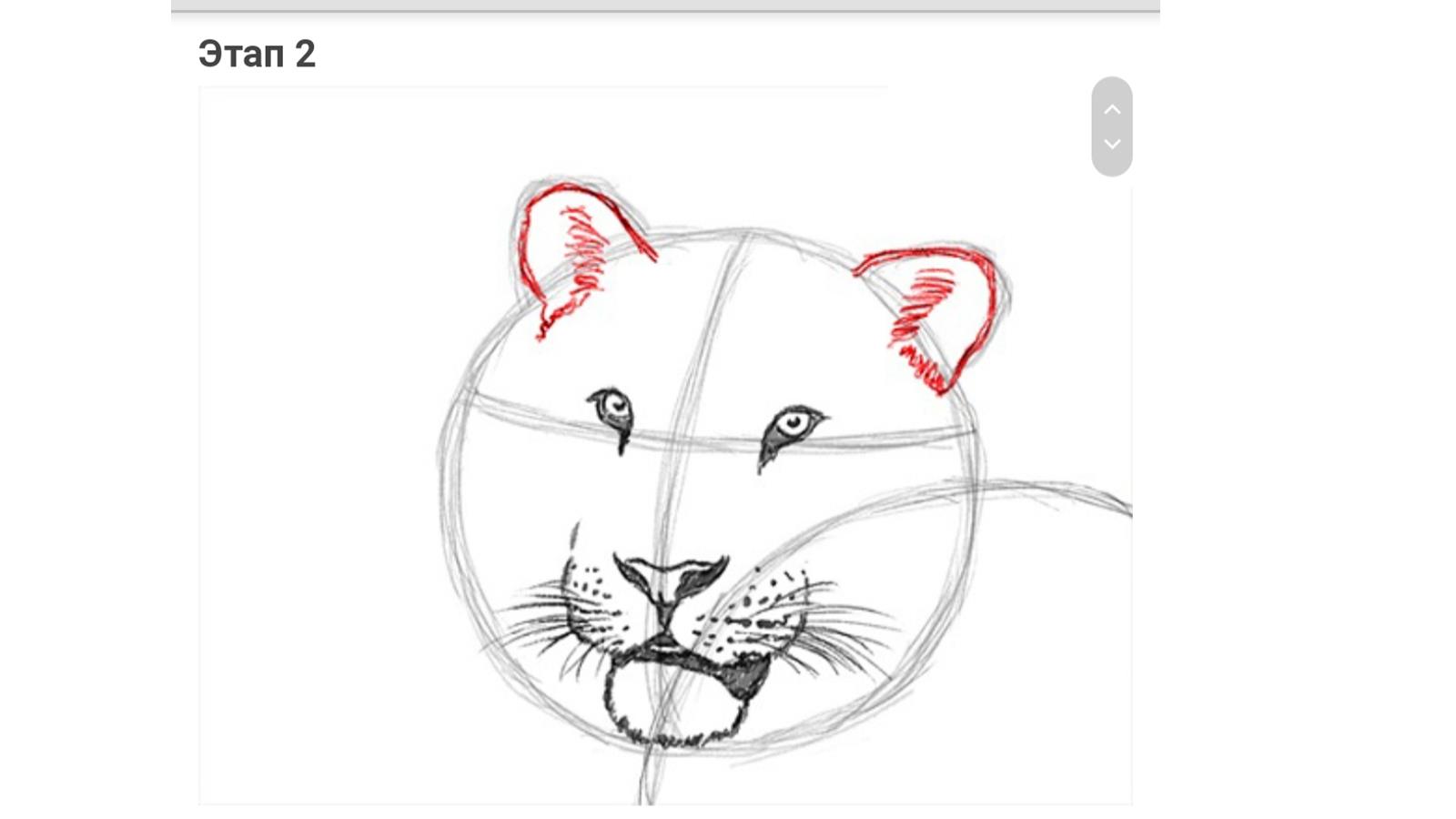 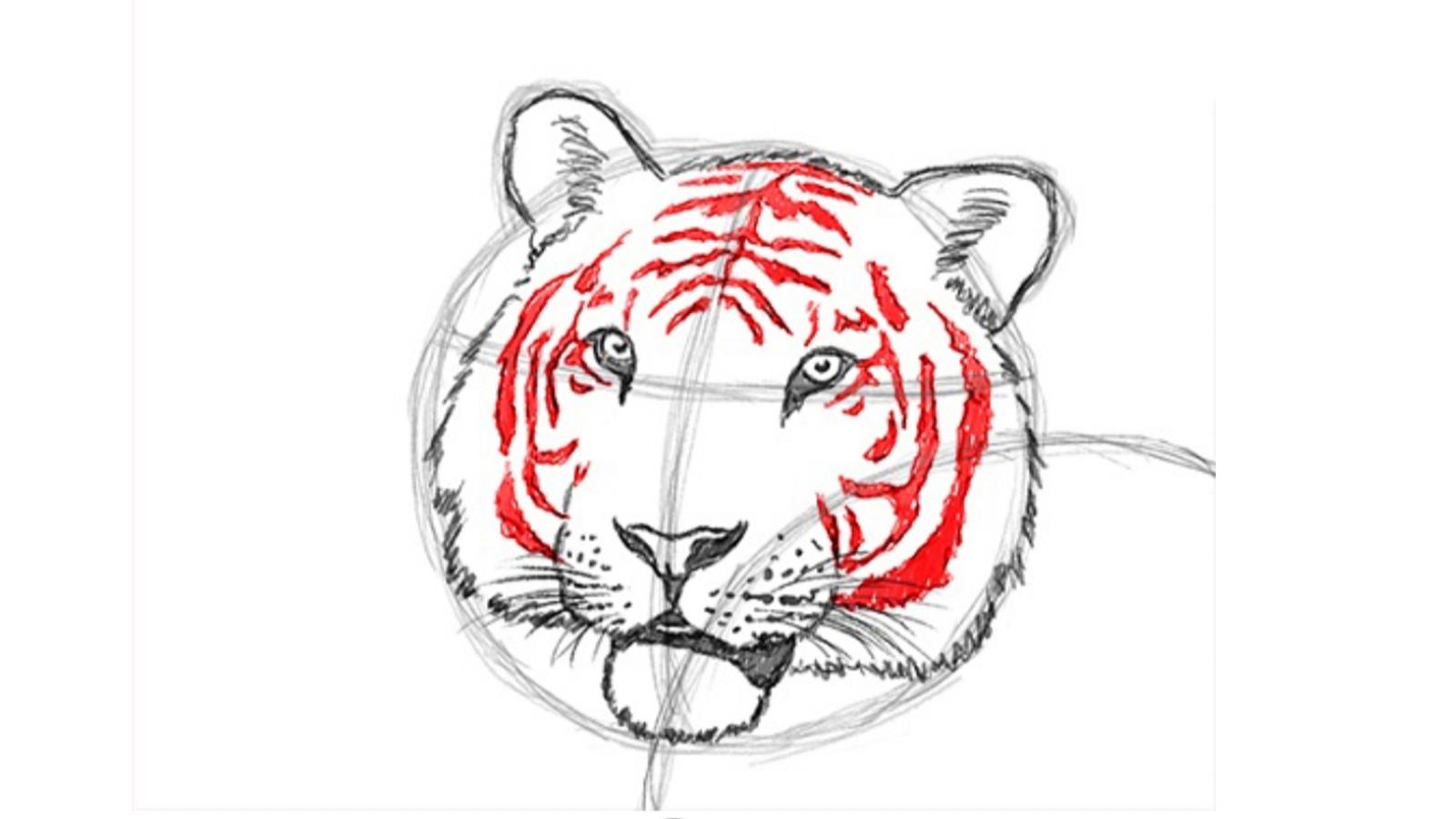 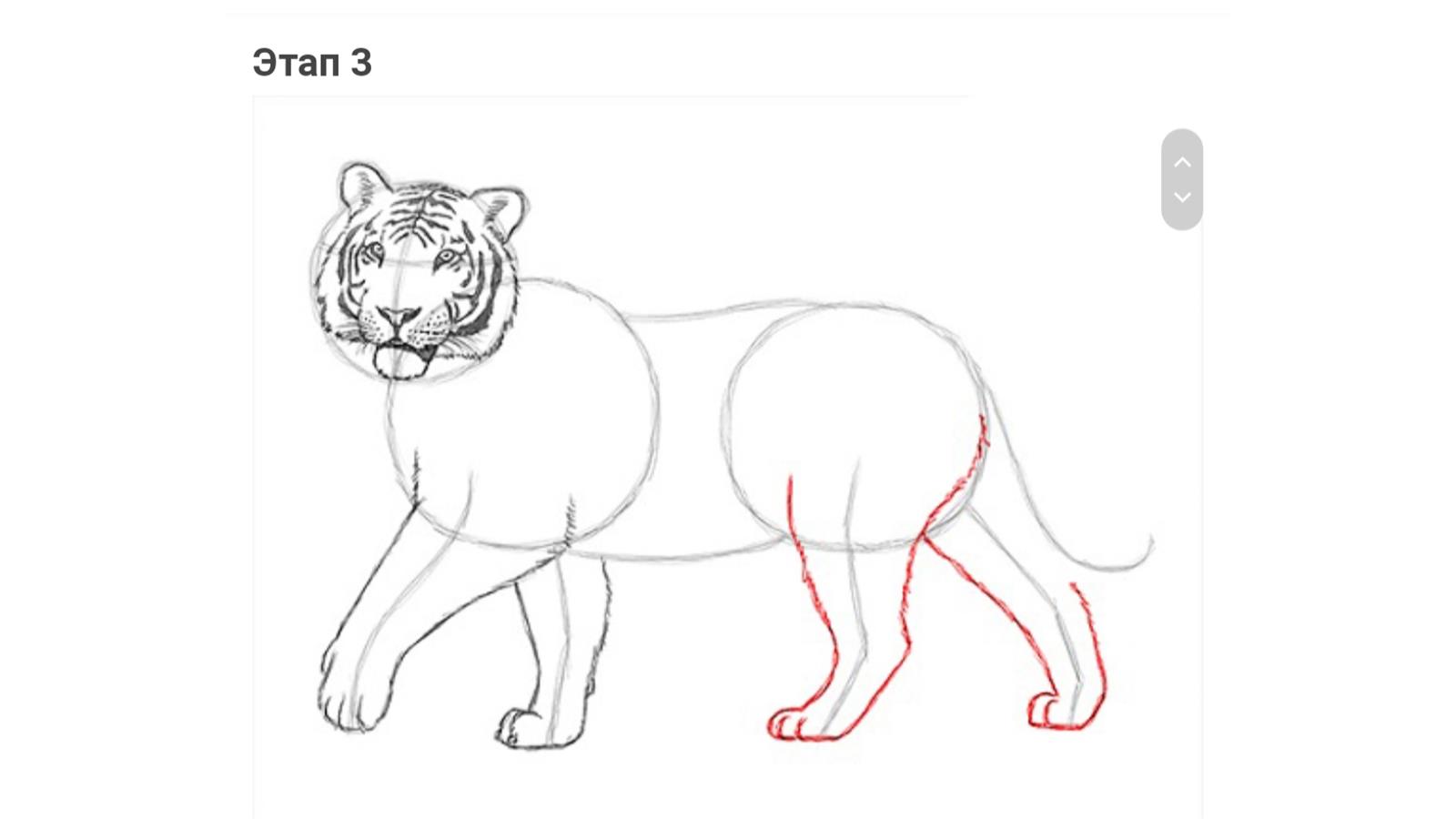 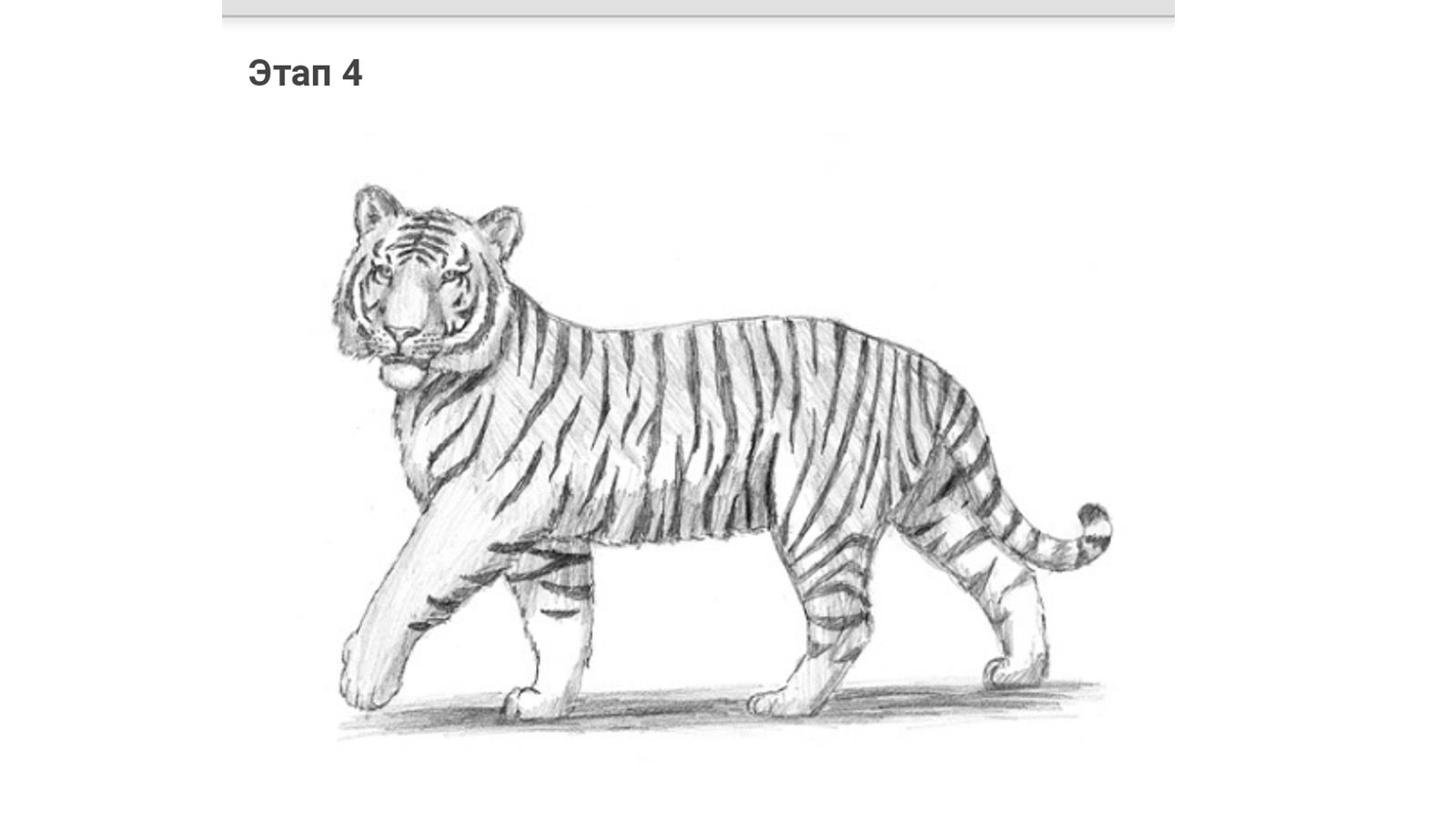 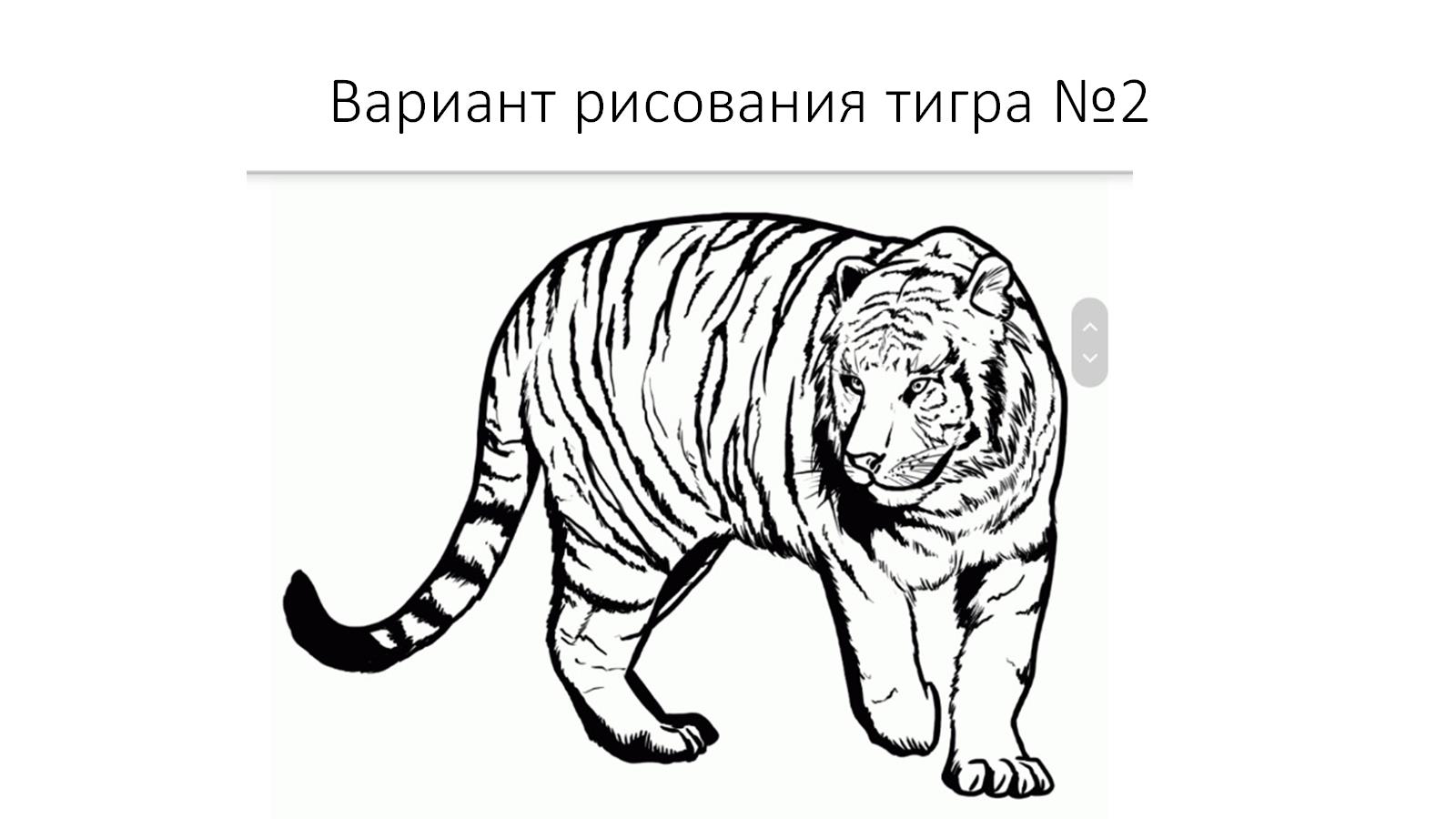 Вариант рисования тигра №2
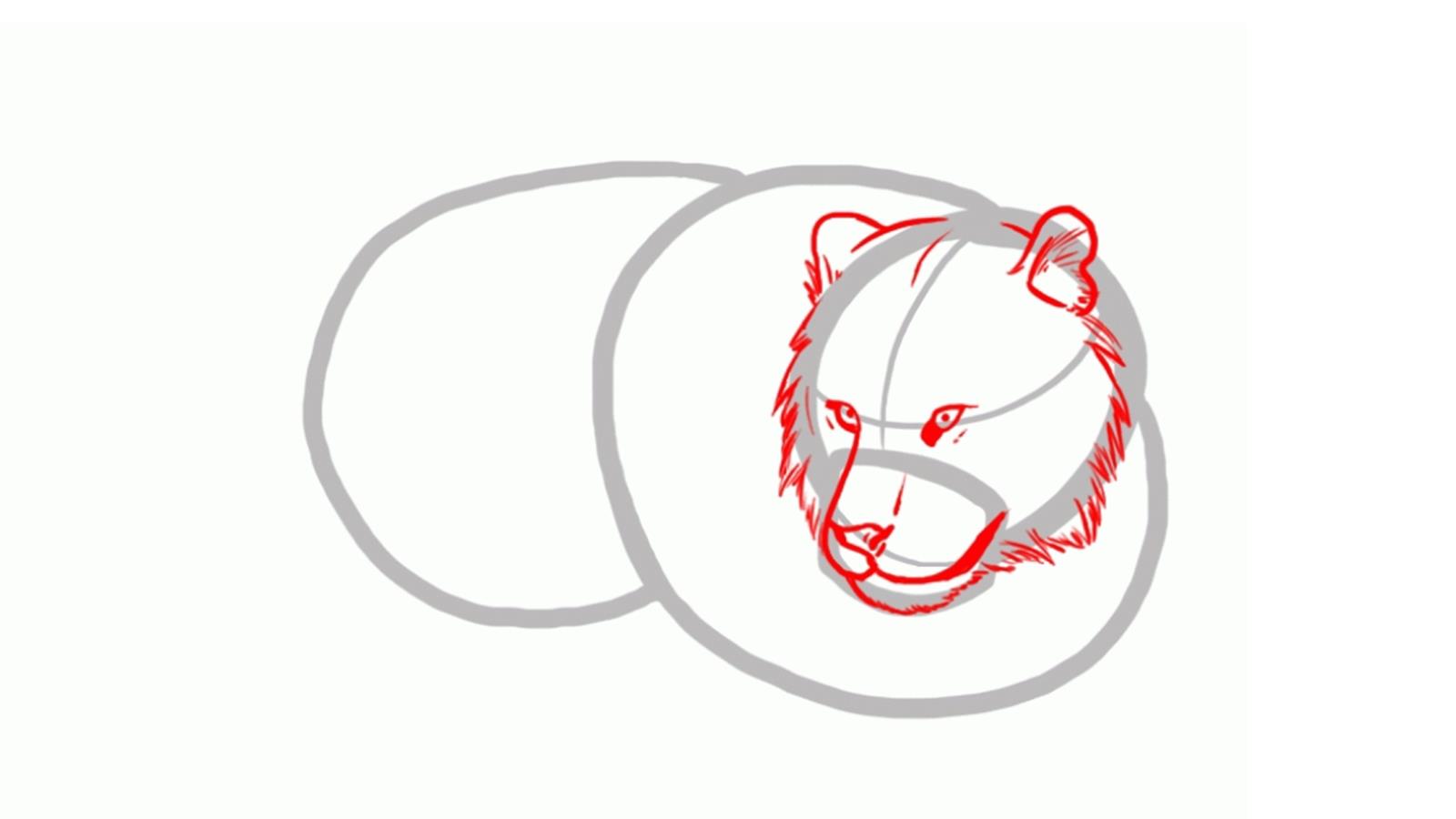 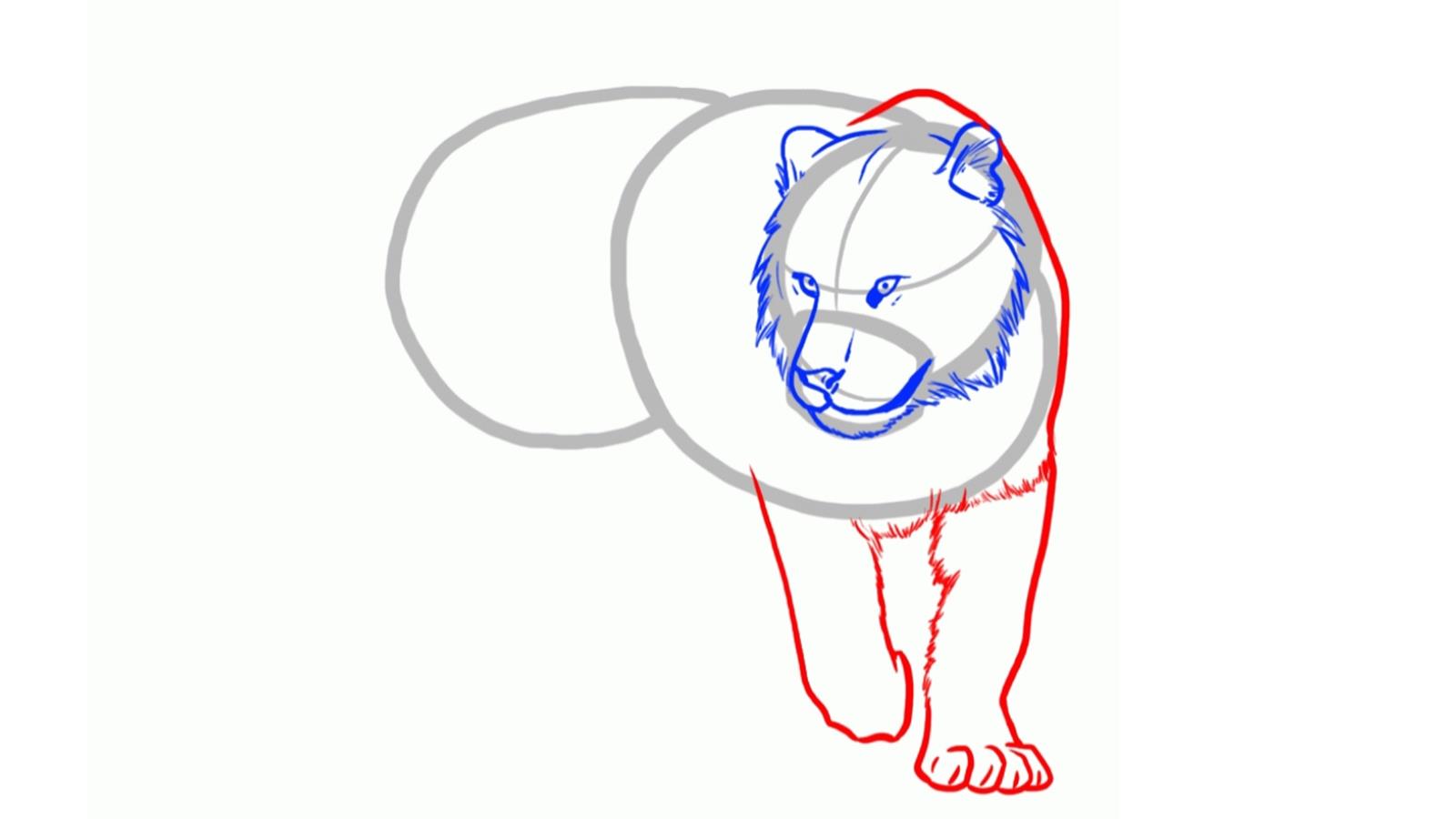 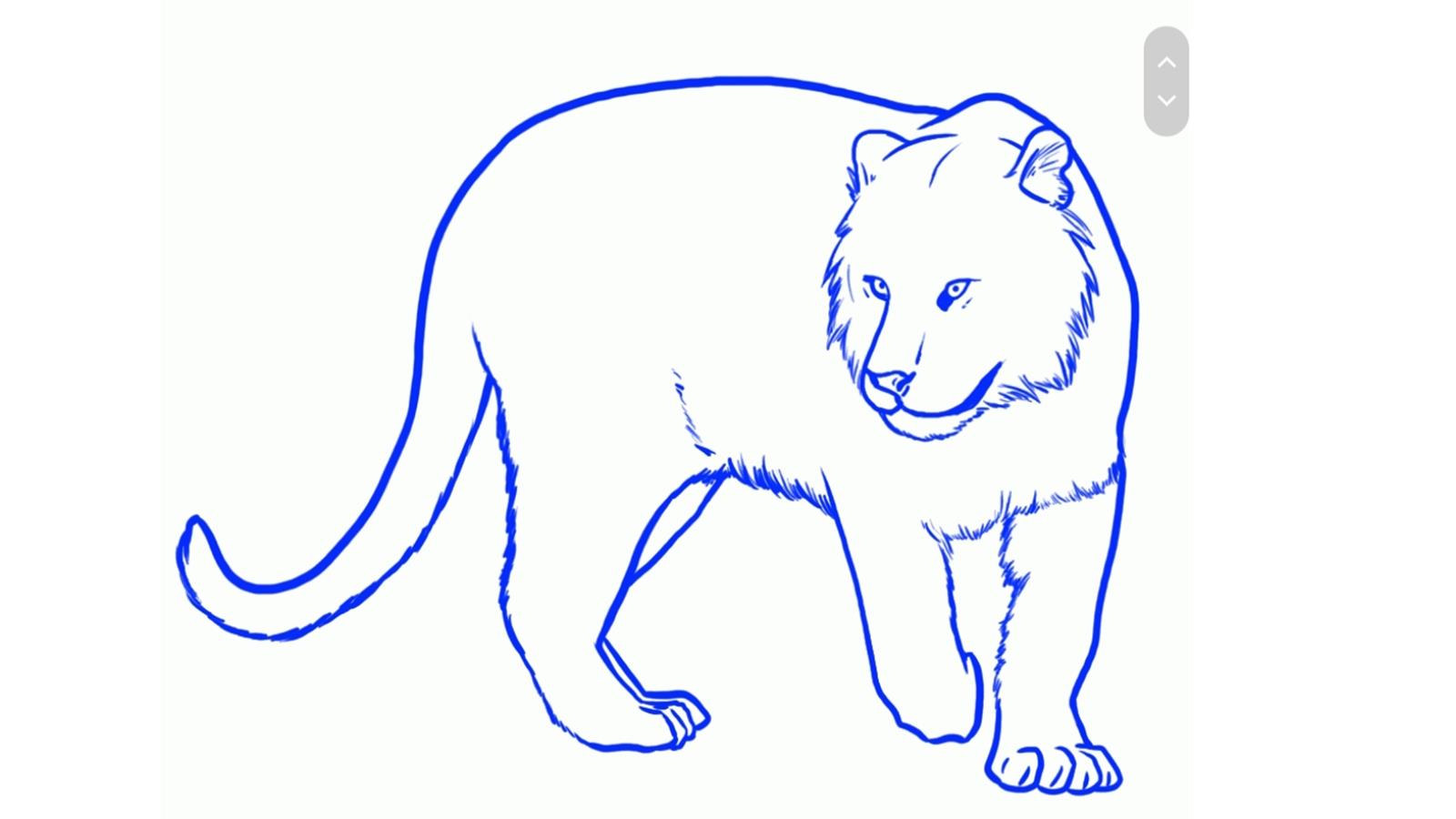 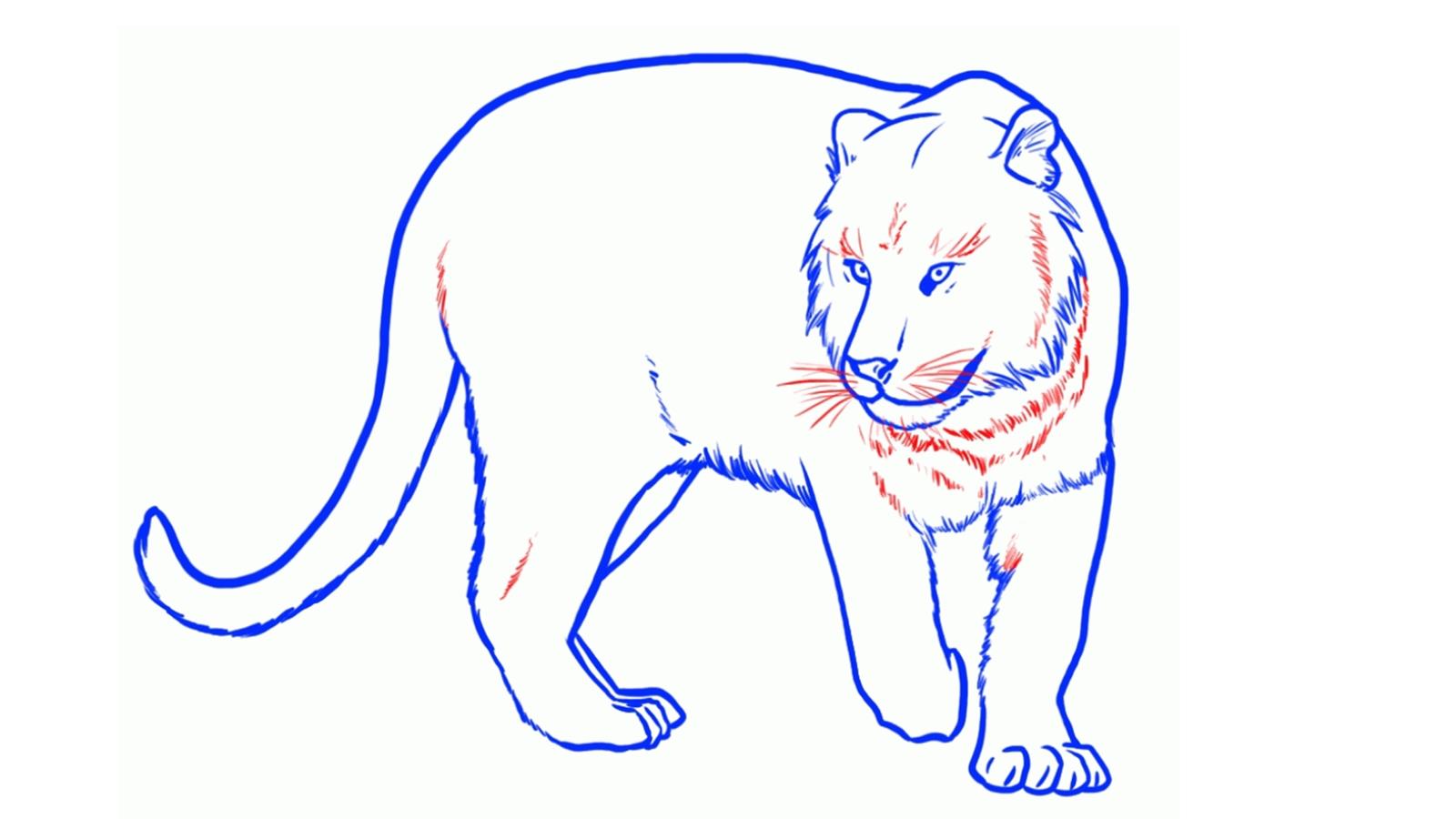 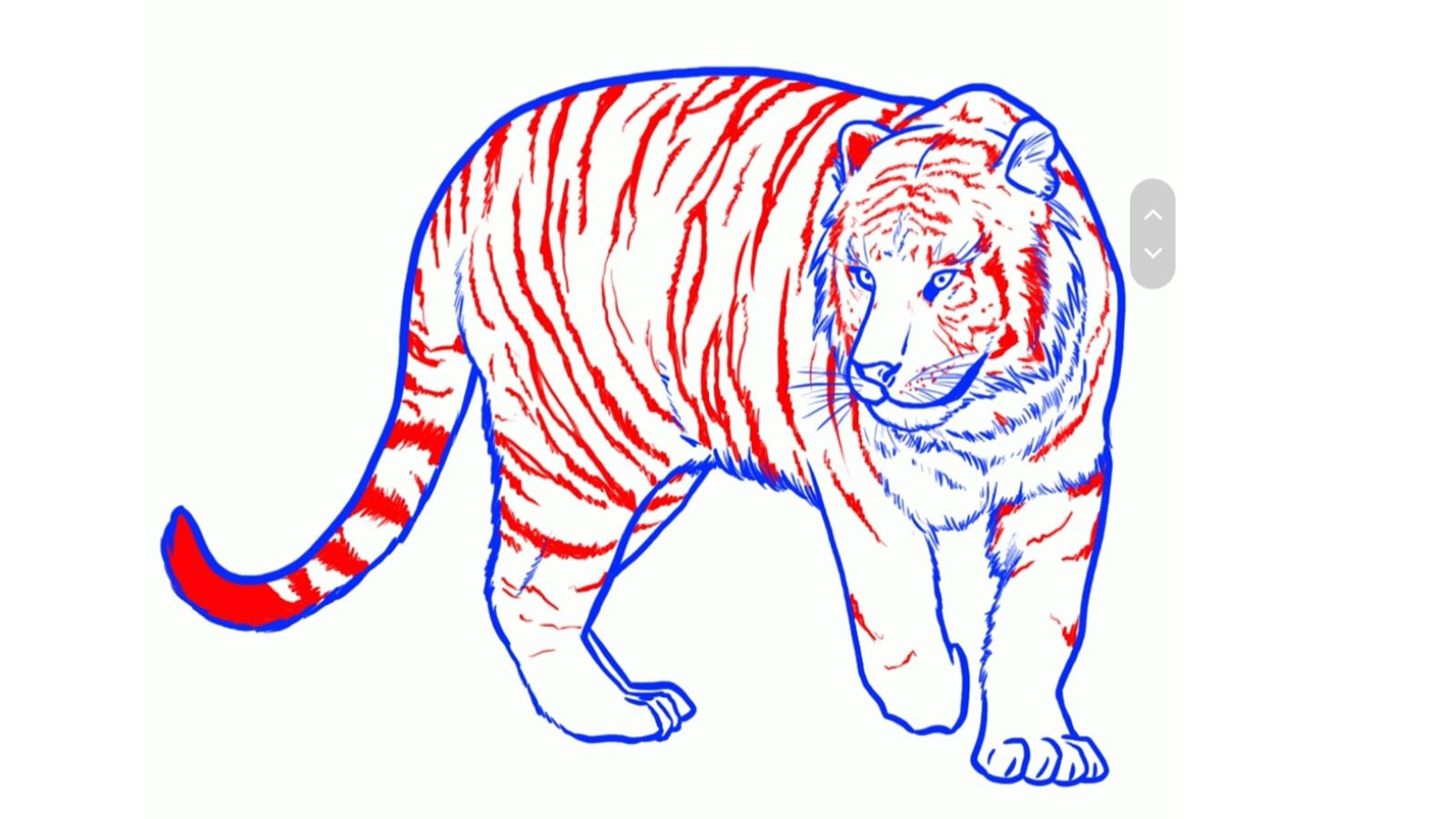 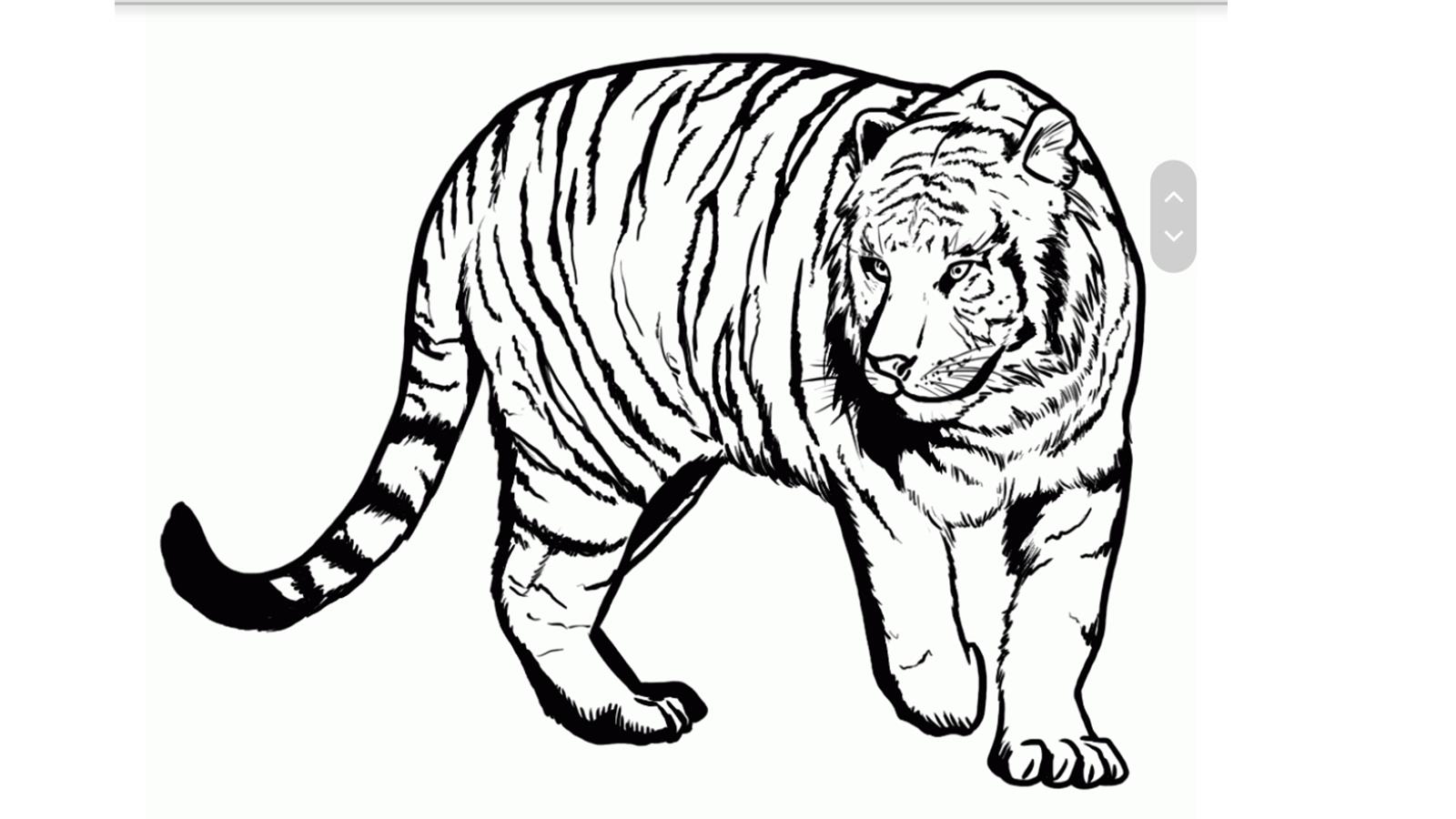 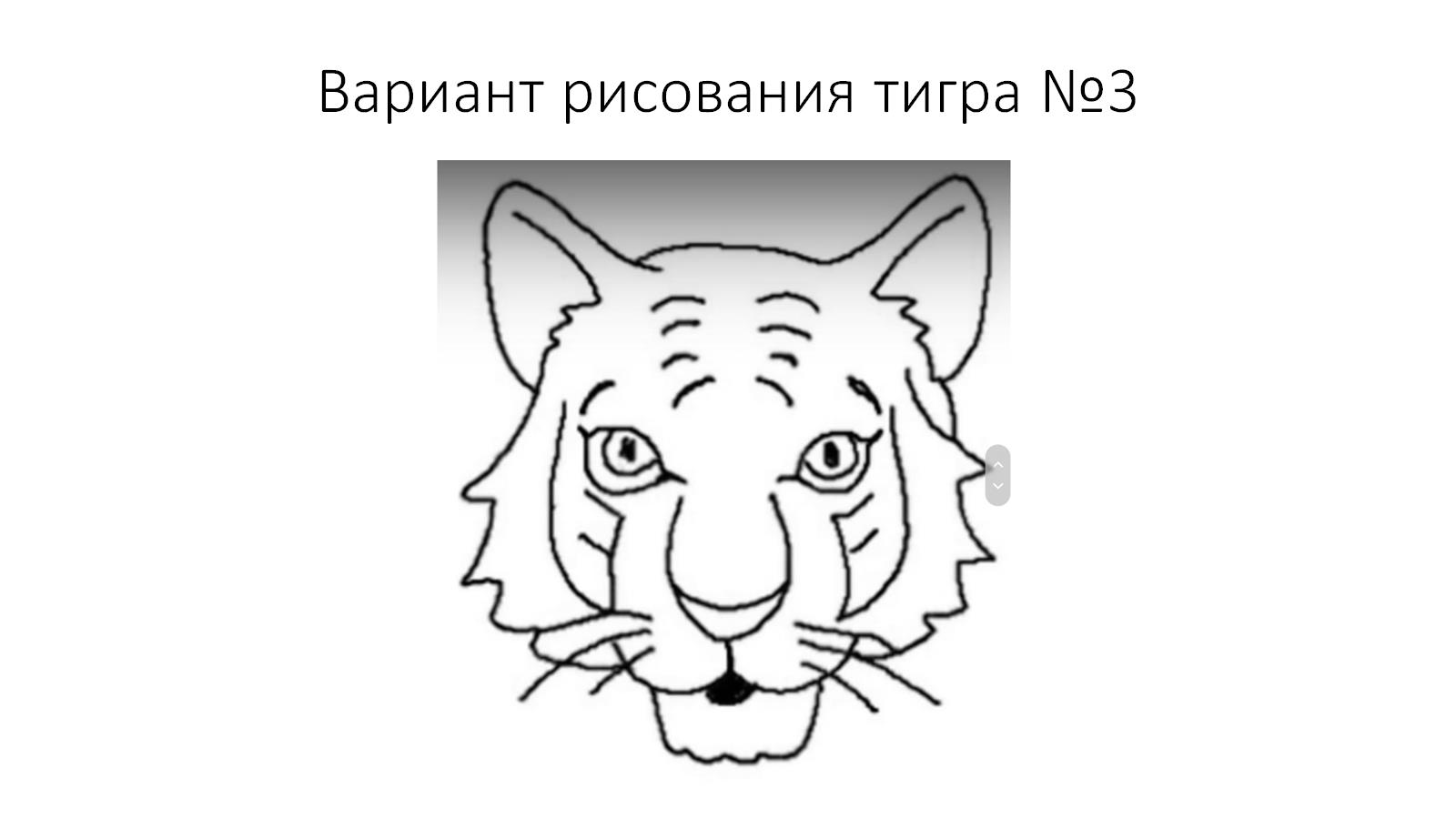 Вариант рисования тигра №3
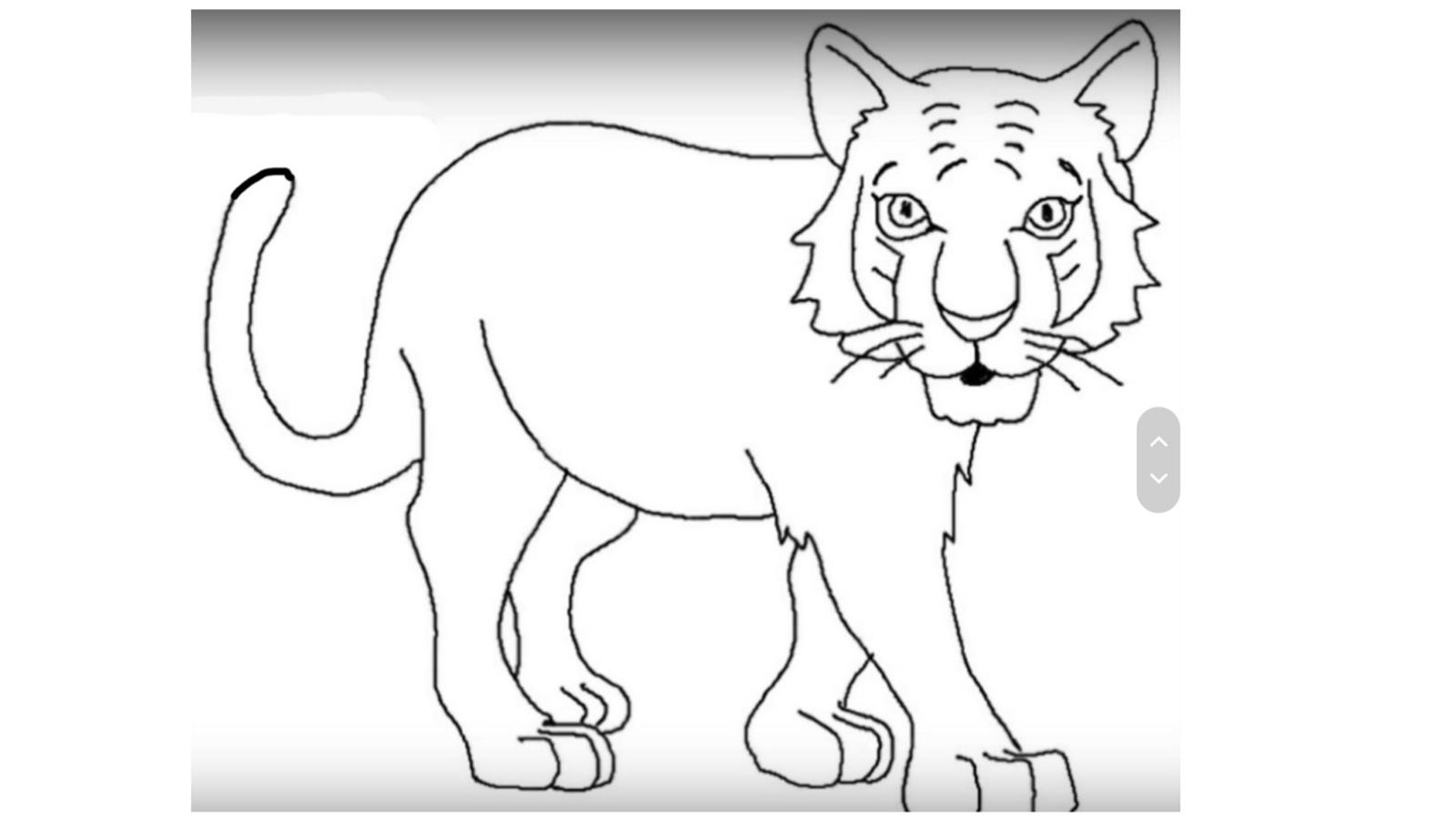 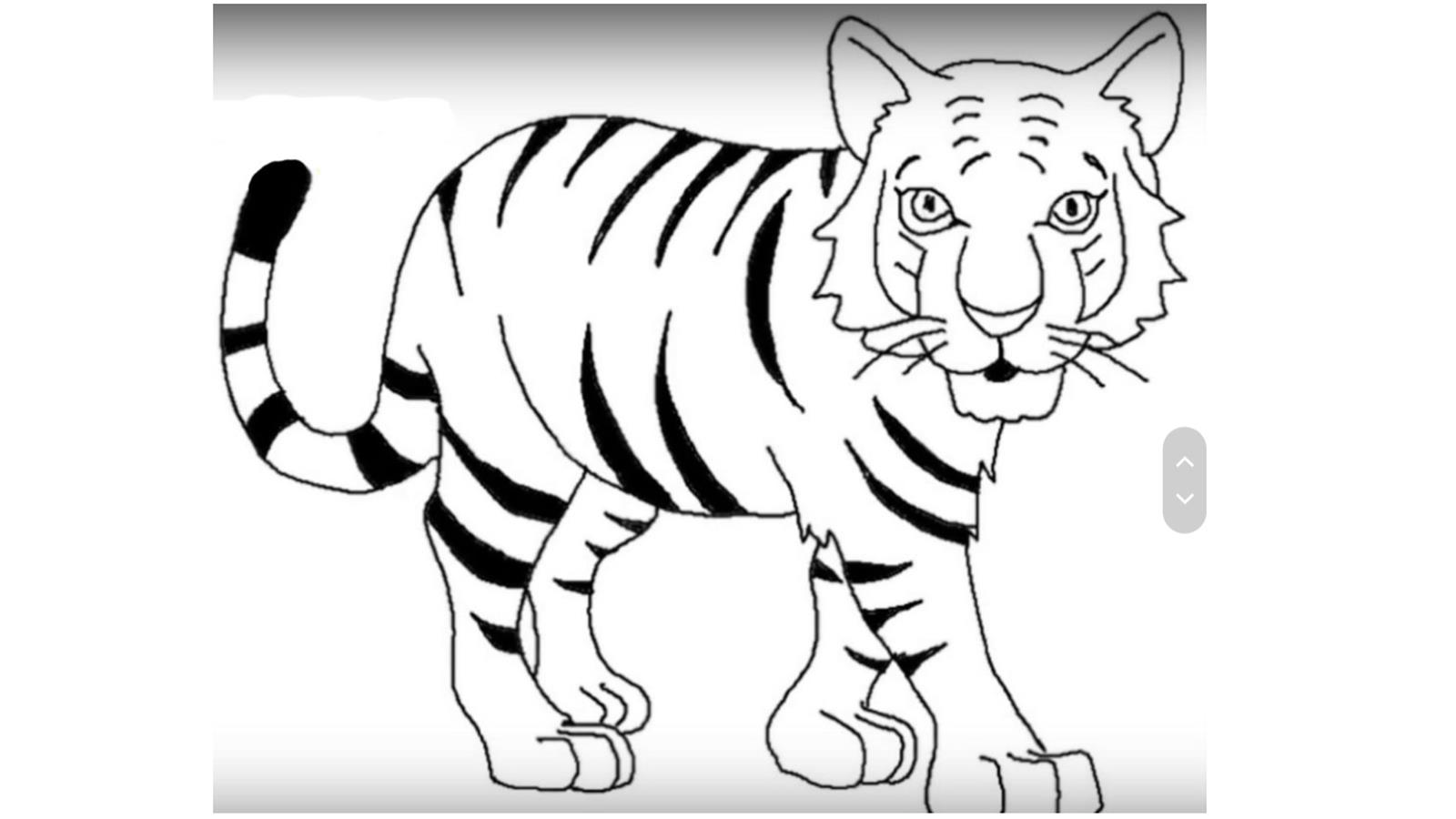 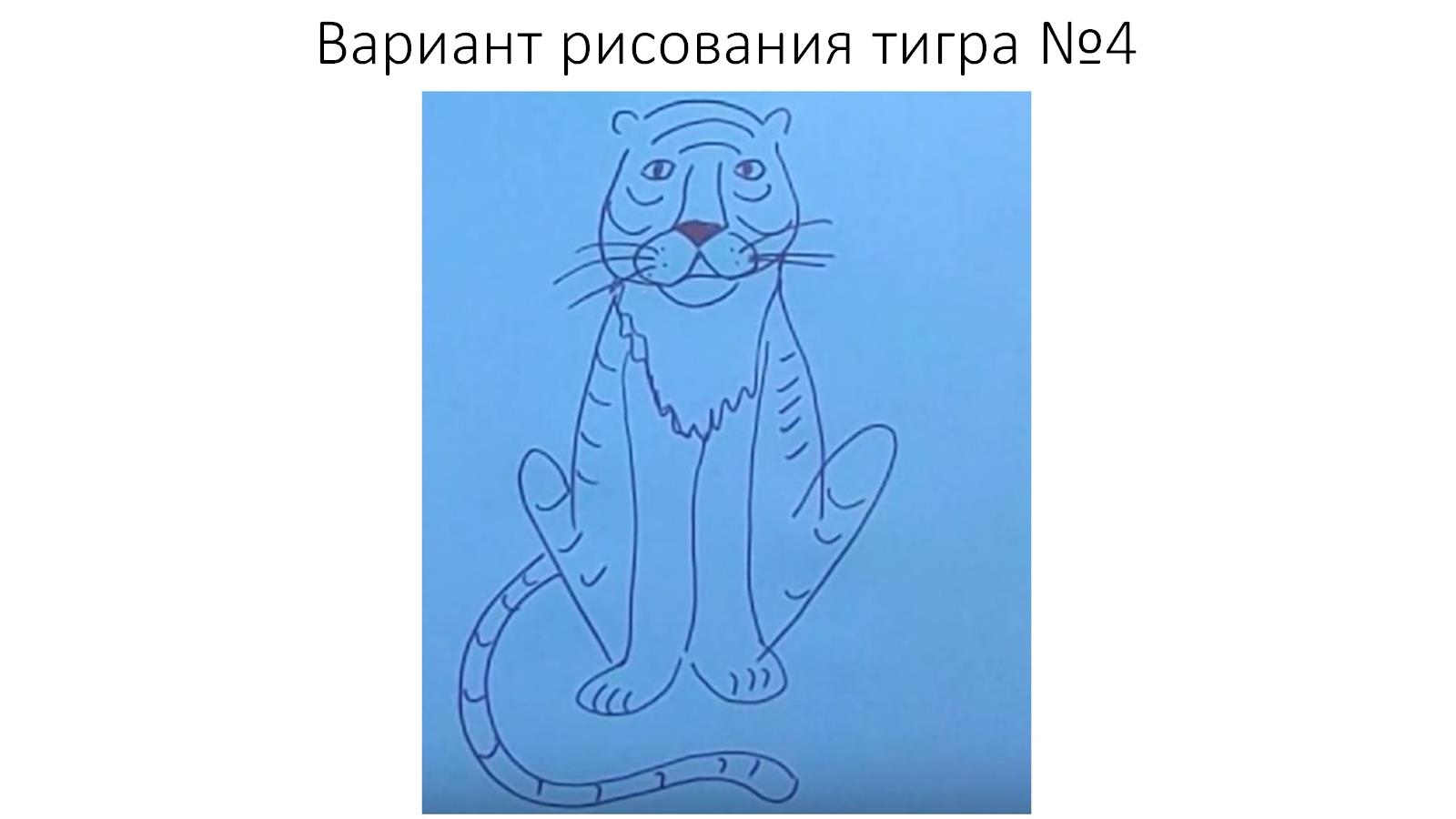 Вариант рисования тигра №4
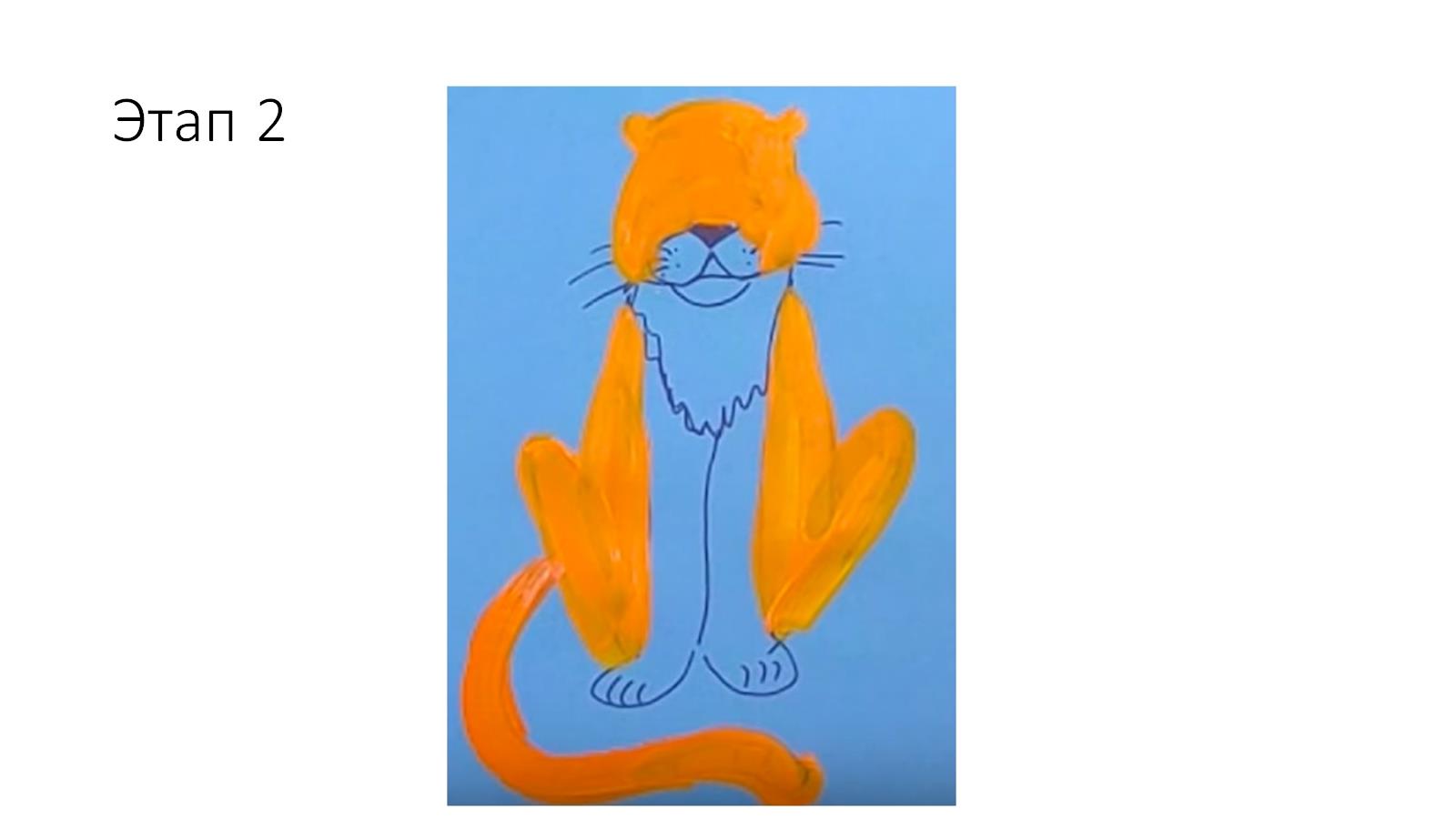 Этап 2
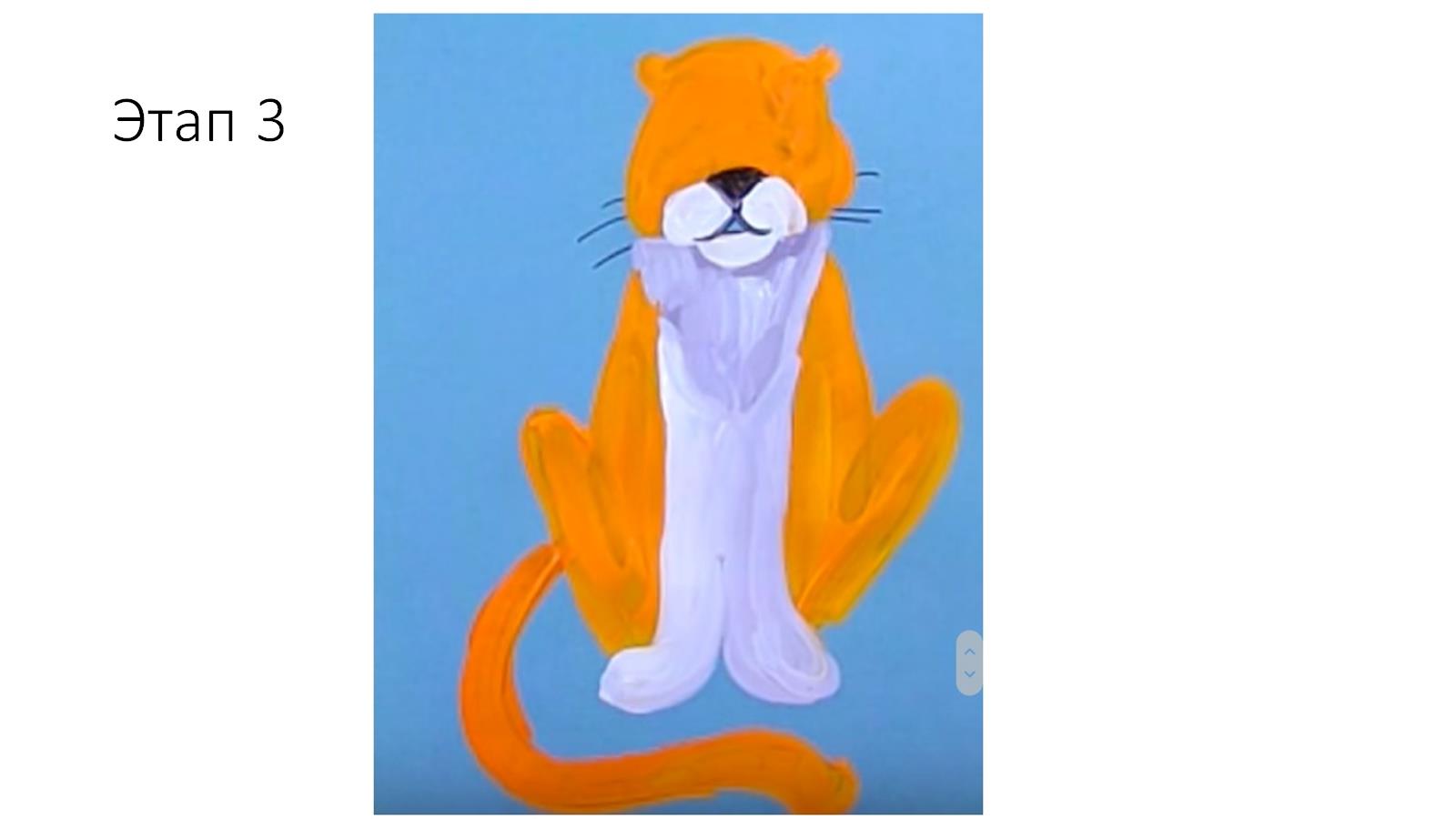 Этап 3
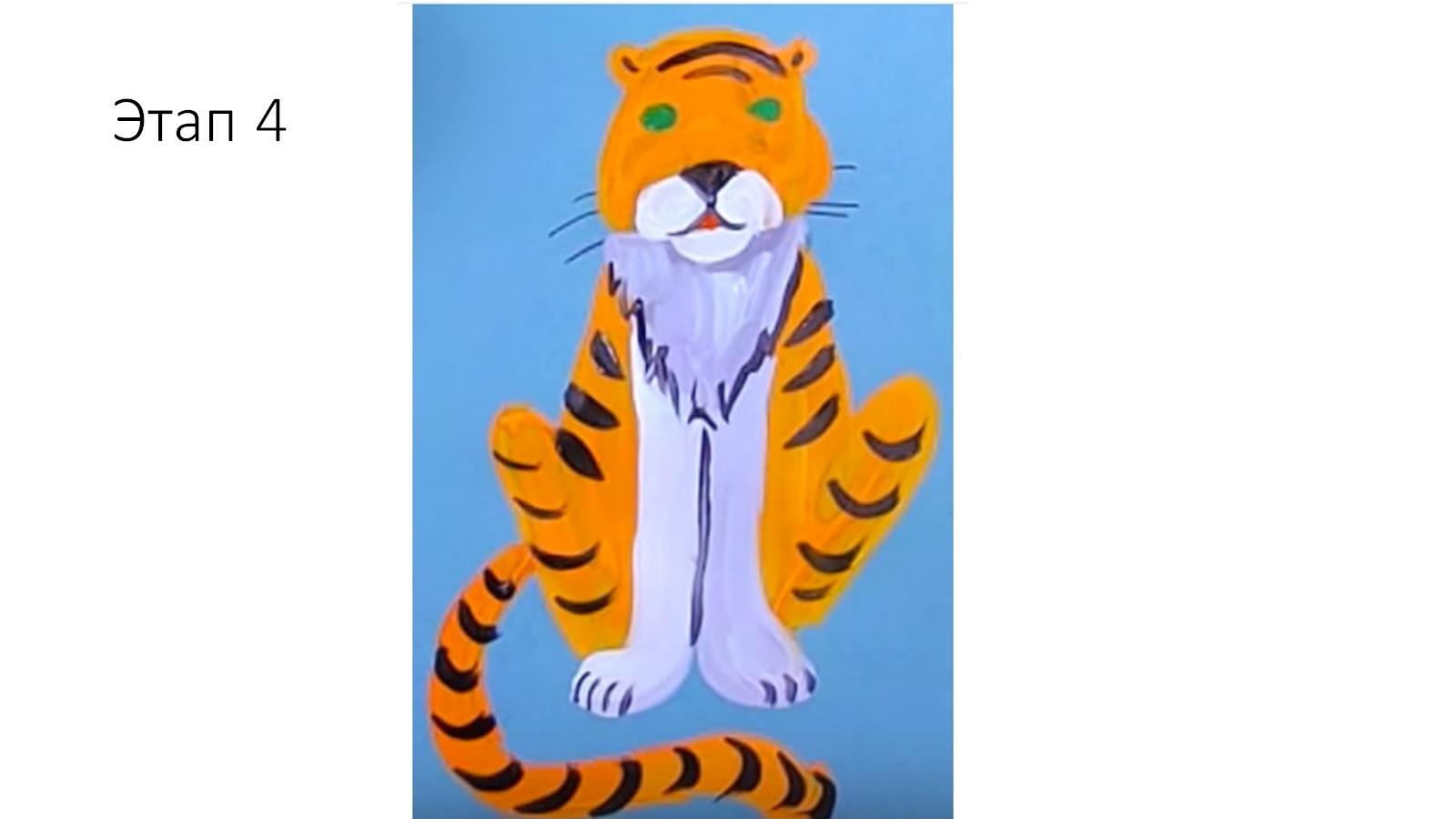 Этап 4
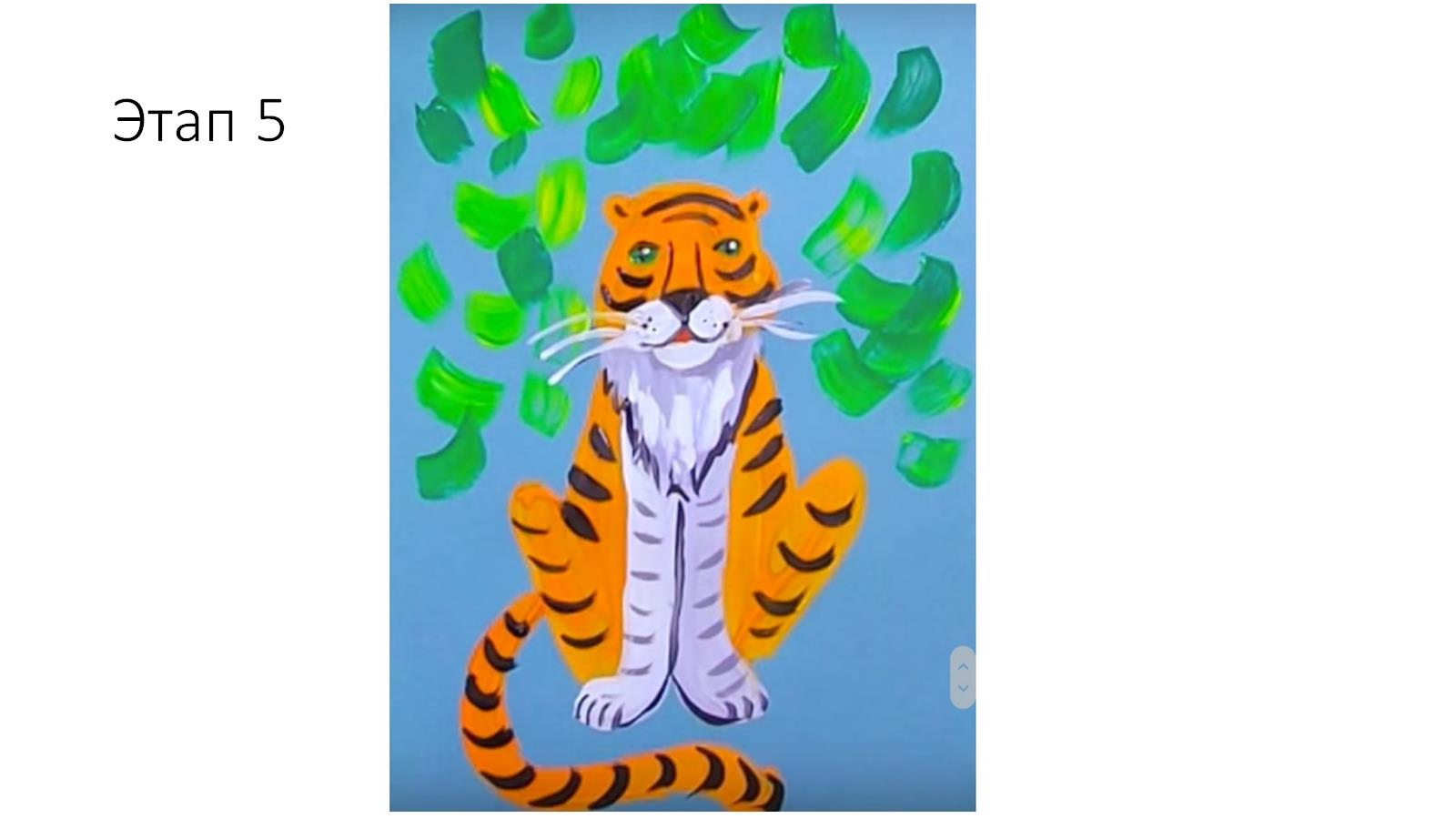 Этап 5
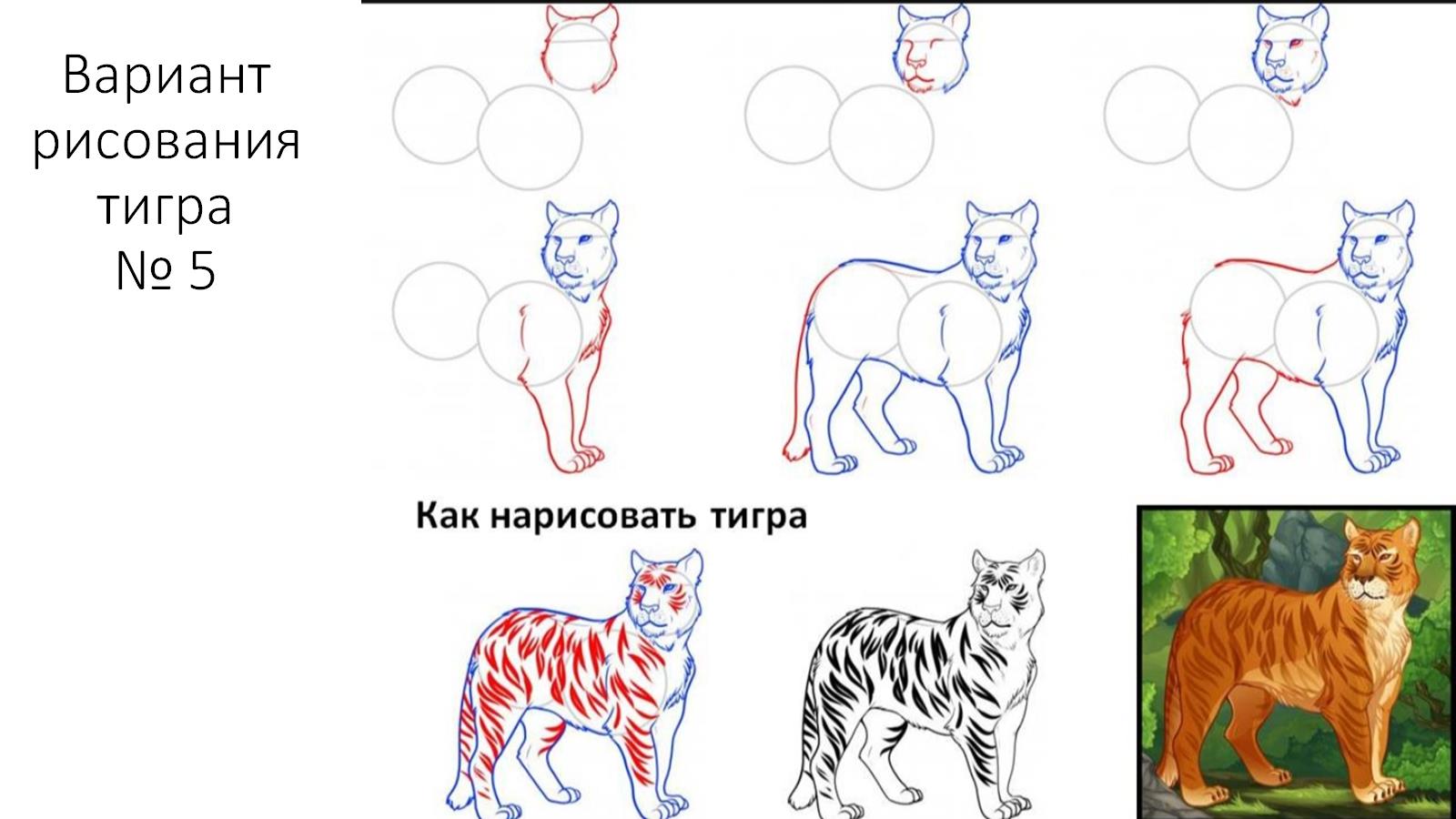 Вариант рисования тигра № 5
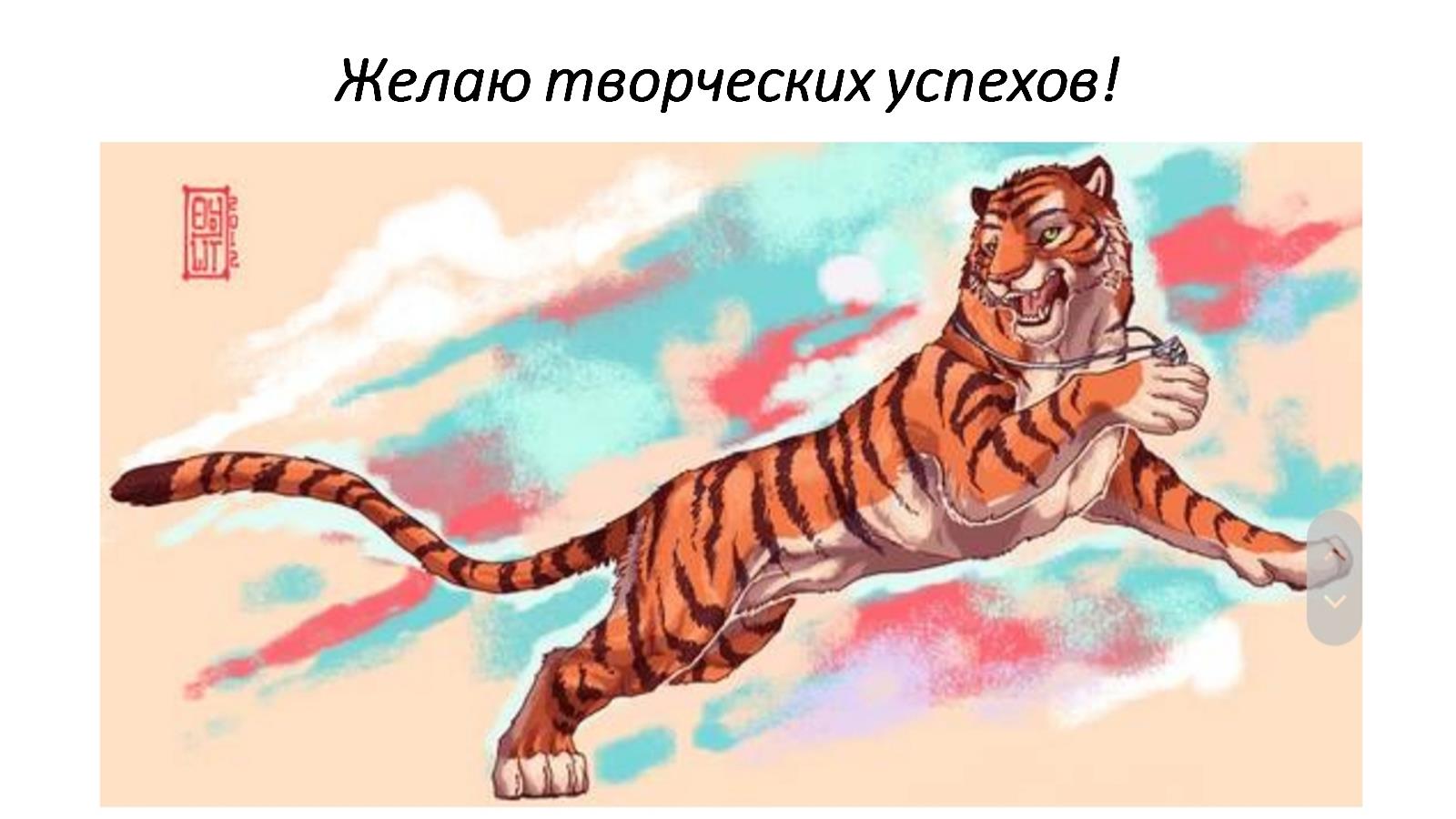 Желаю творческих успехов!